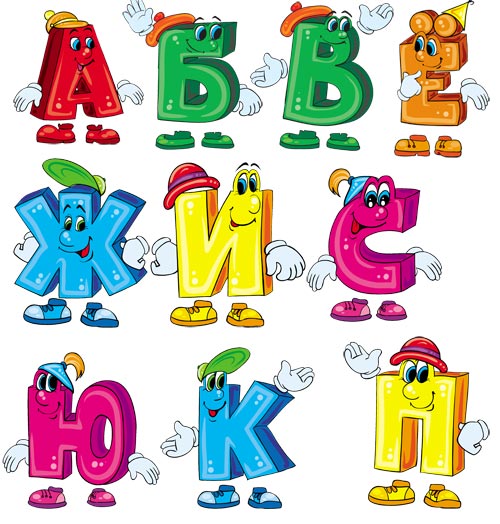 Українська мова
2 клас. 
Звуки. Букви. 
Склади. Наголос.
Урок 3
Розпізнаю голосні звуки
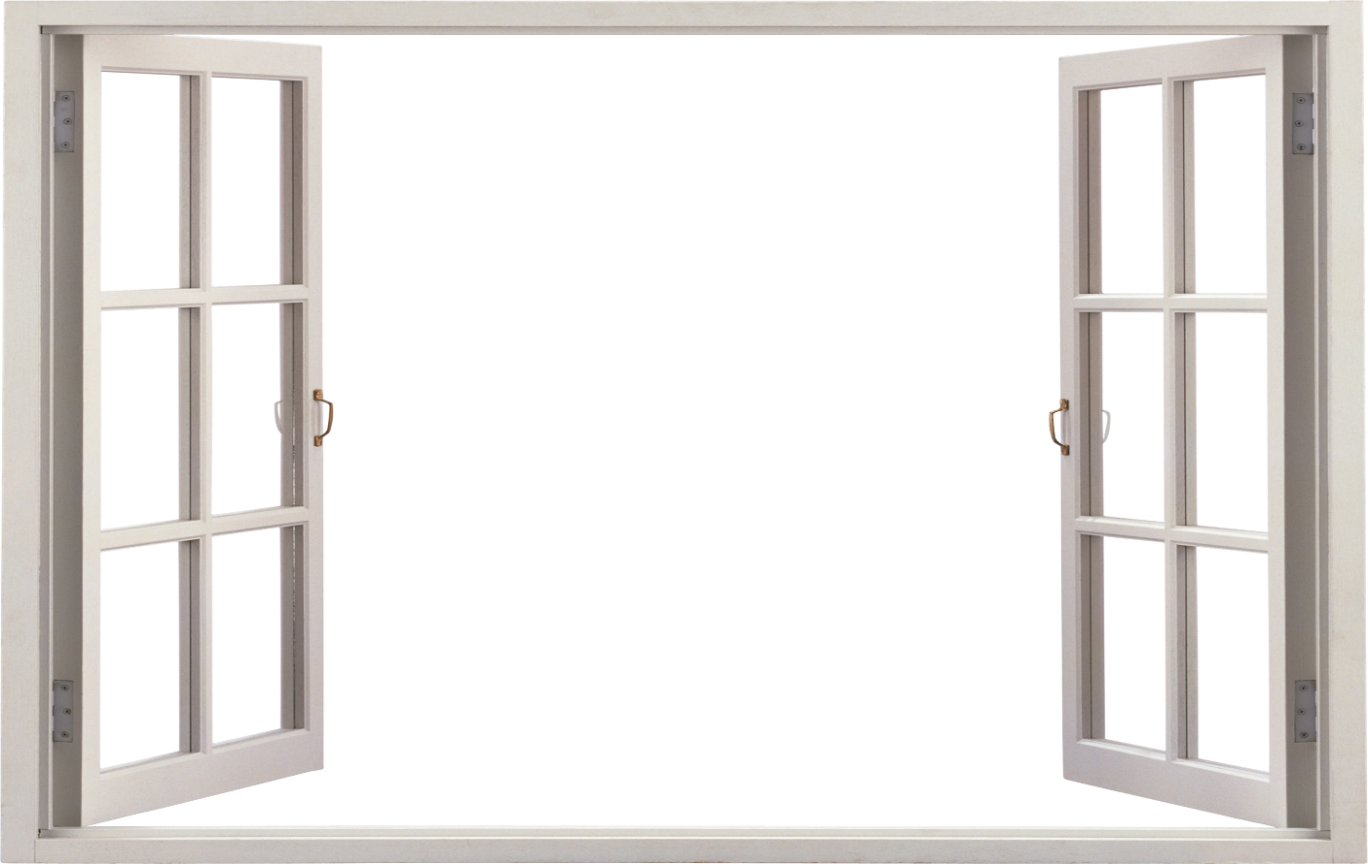 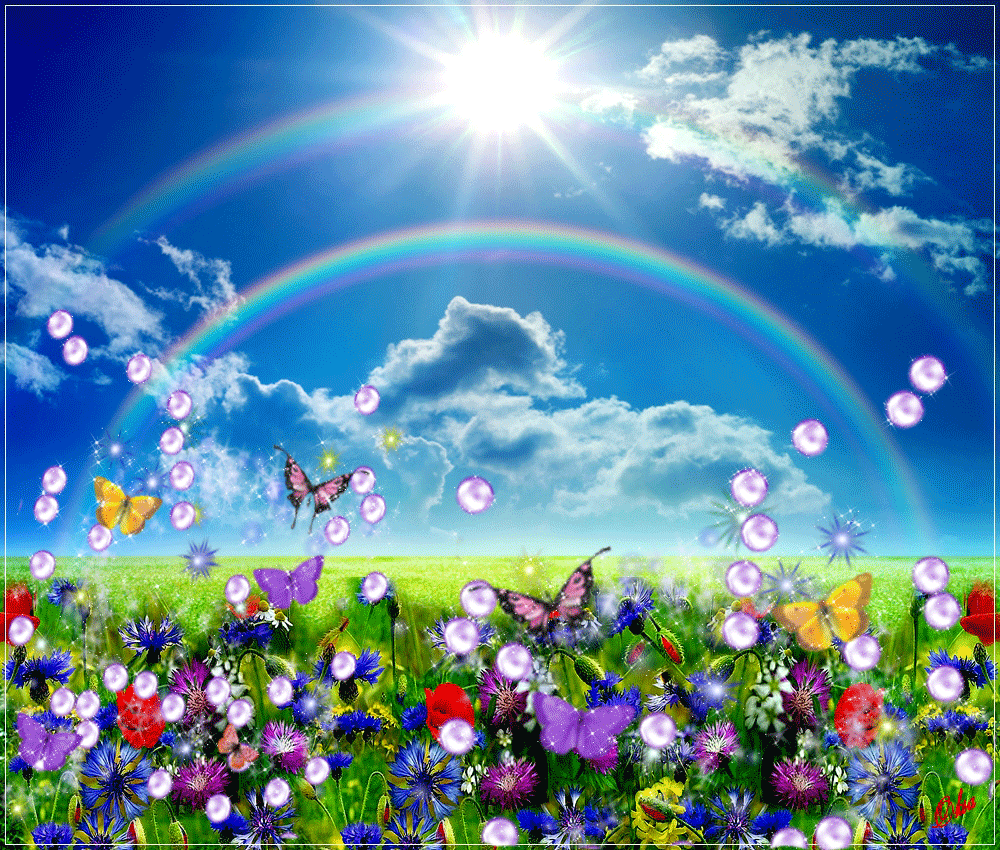 Налаштування на урок
Ми — сімейка невеличка. Усі друзі — я і ти.
Привітаємось, щоб личка Всі усмішками цвіли.
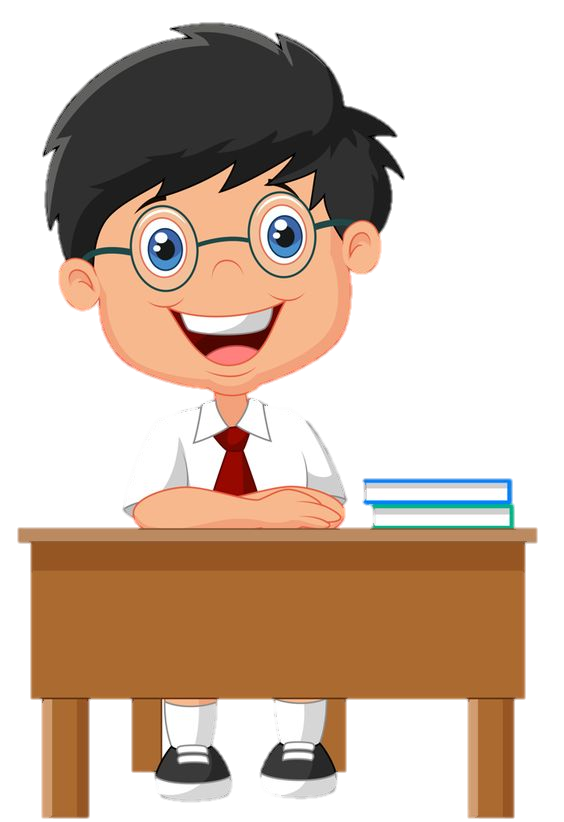 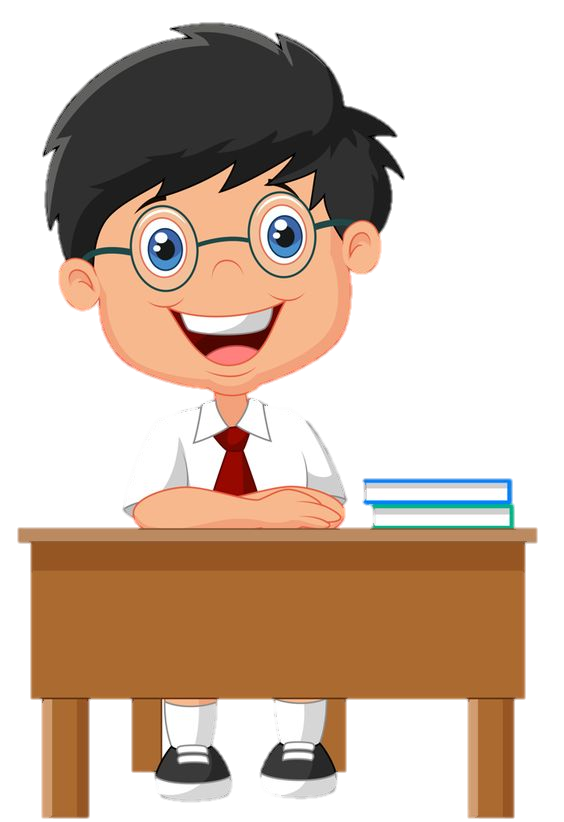 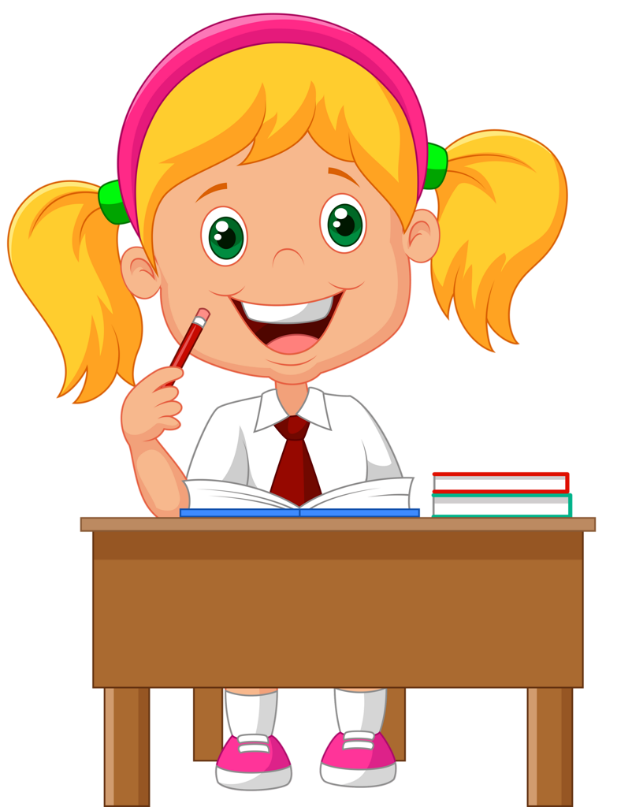 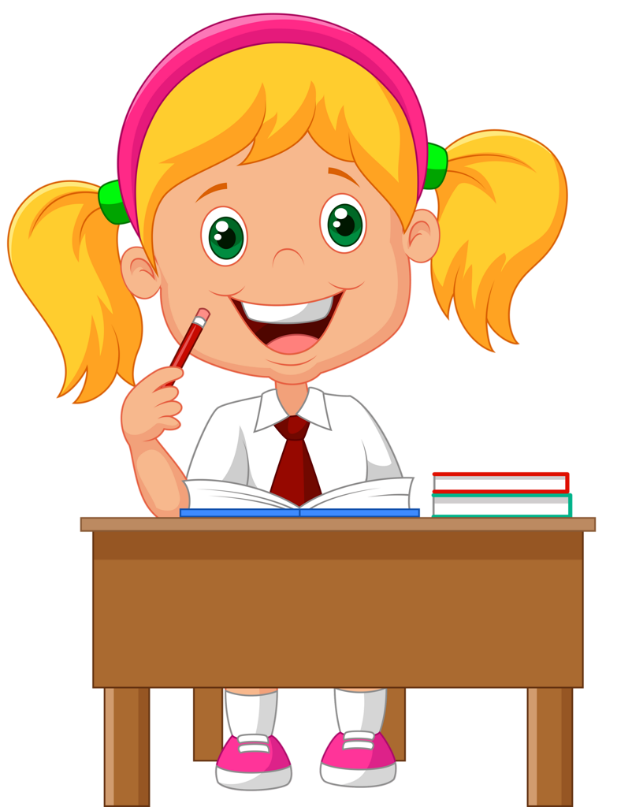 Вправа «Всі готові до уроку»
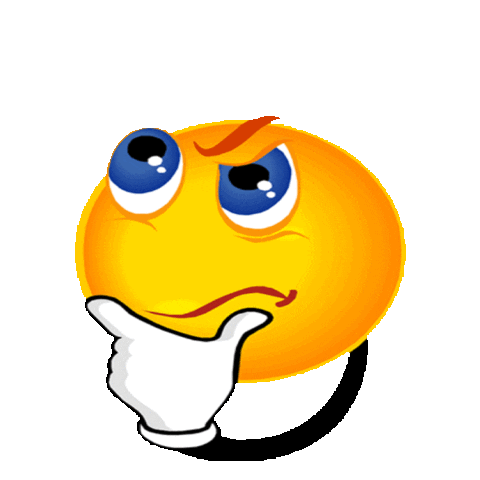 Чи готові ваші вушка слухати - головою кивніть
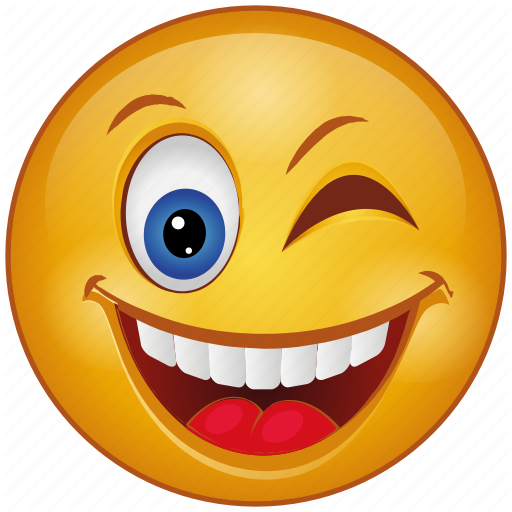 Чи готові ваші очі бачити – оком моргніть.
Чи готові ваші ротики відповідати – посміхніться.
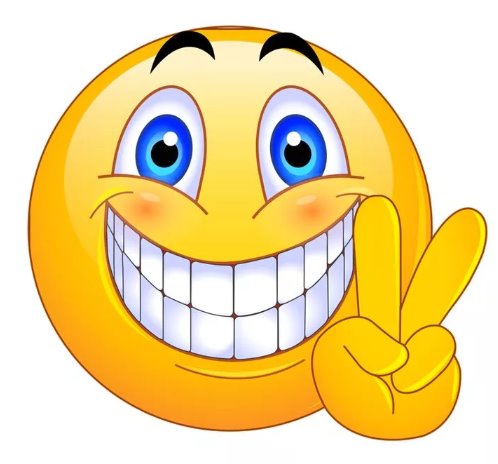 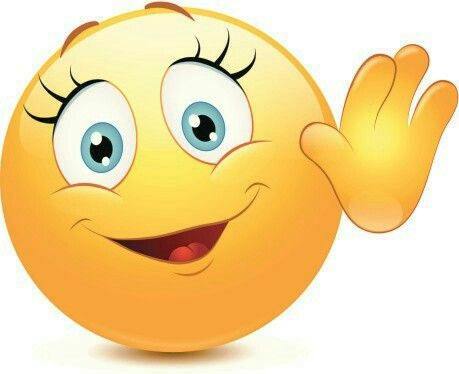 Чи готові ваші ручки писати – рукою махніть.
Вправа «Продовж речення»
буквами
Мовні звуки на письмі позначаються...
твердими
Приголосні звуки бувають...
голосними
Звуки 
бувають...
м'якими
приголосними
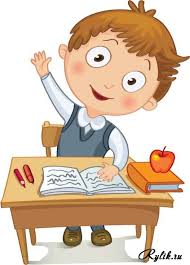 Букви ми...
Звуки ми...
вимовляємо
читаємо
чуємо
пишемо
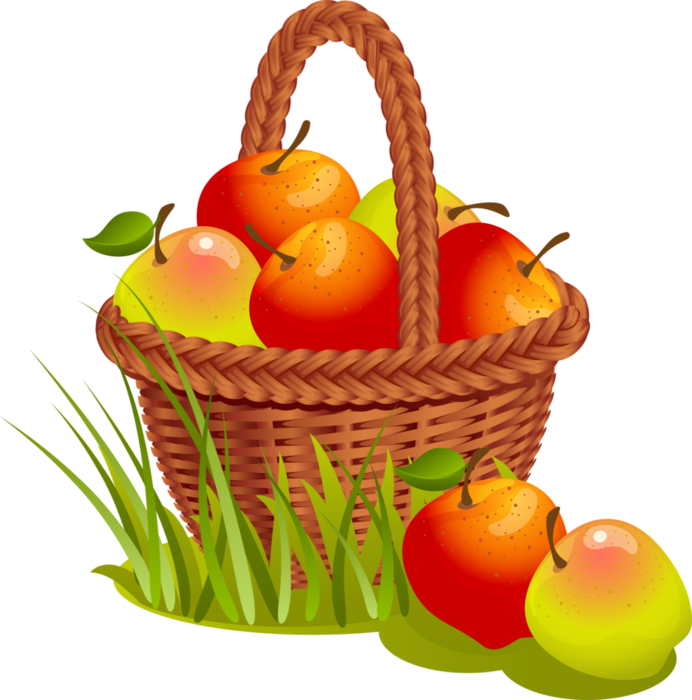 Зроби каліграфічну розминку
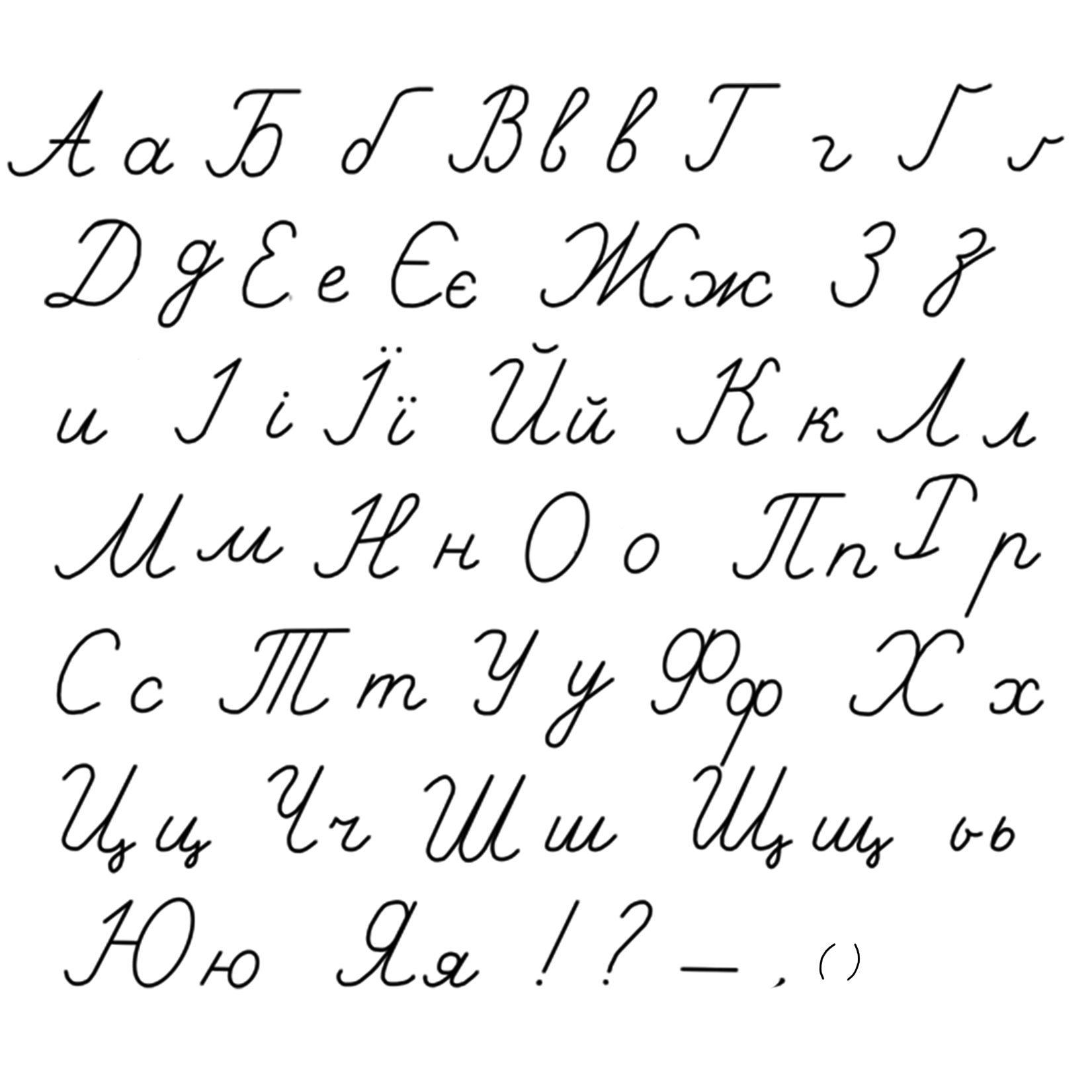 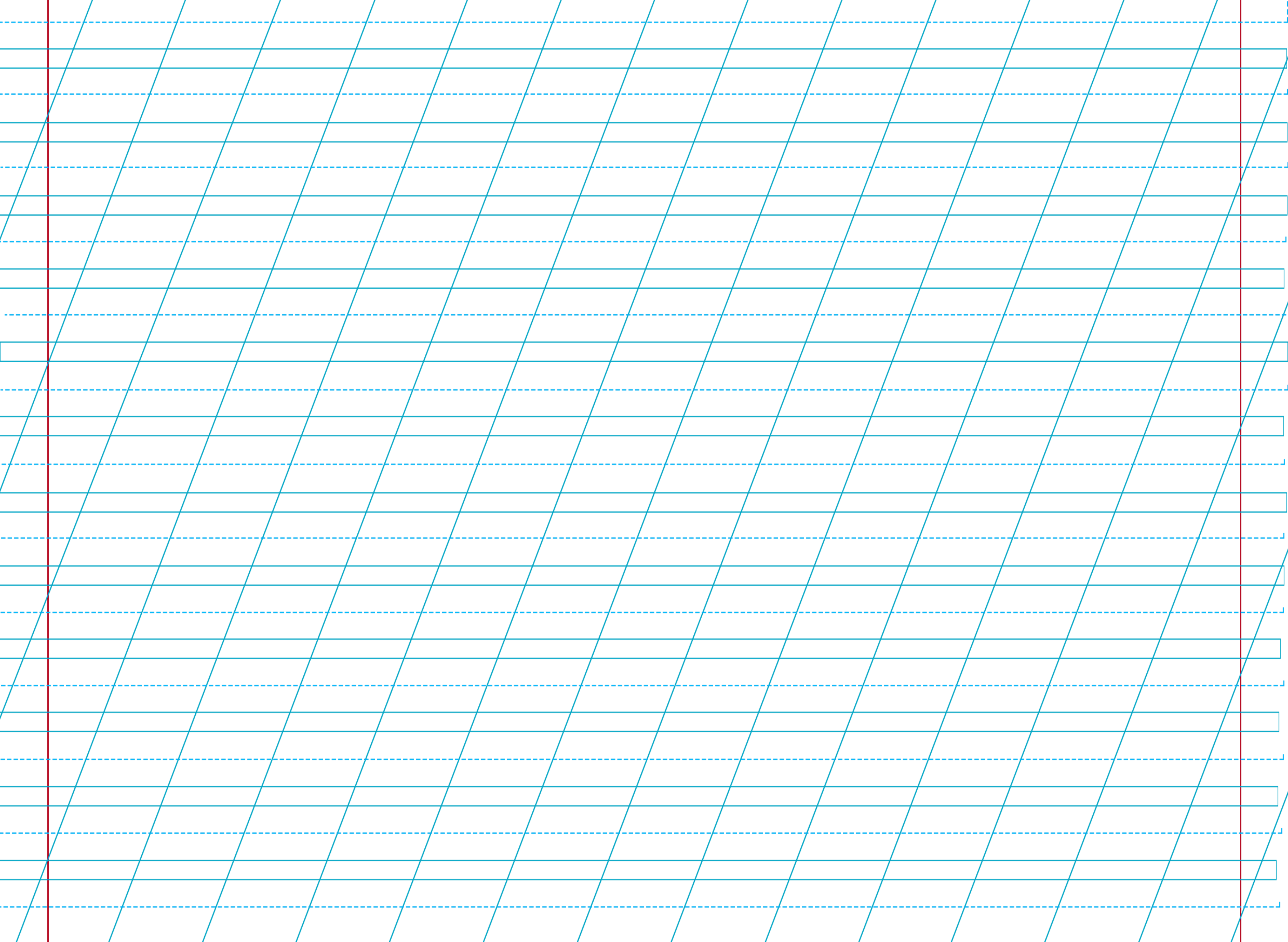 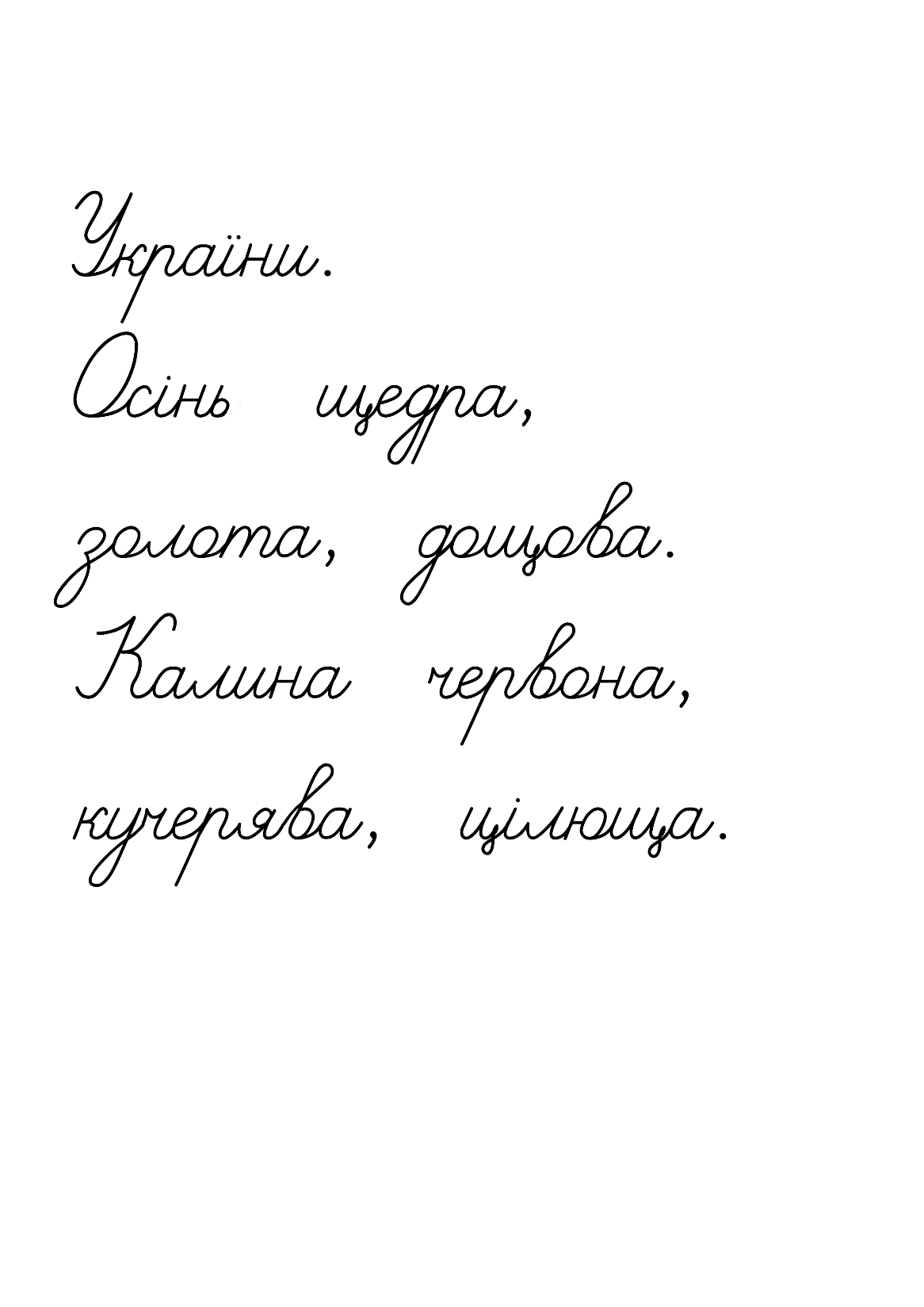 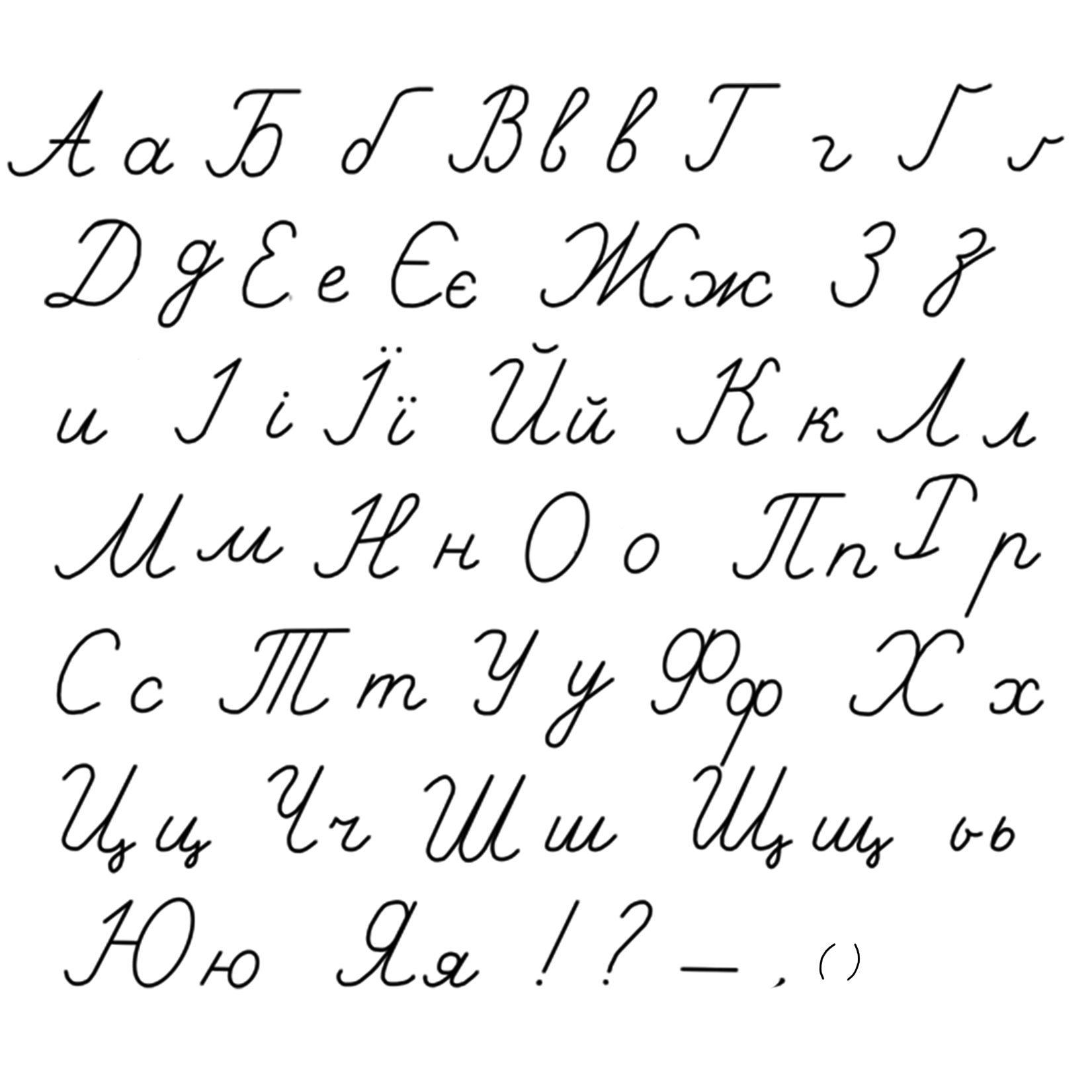 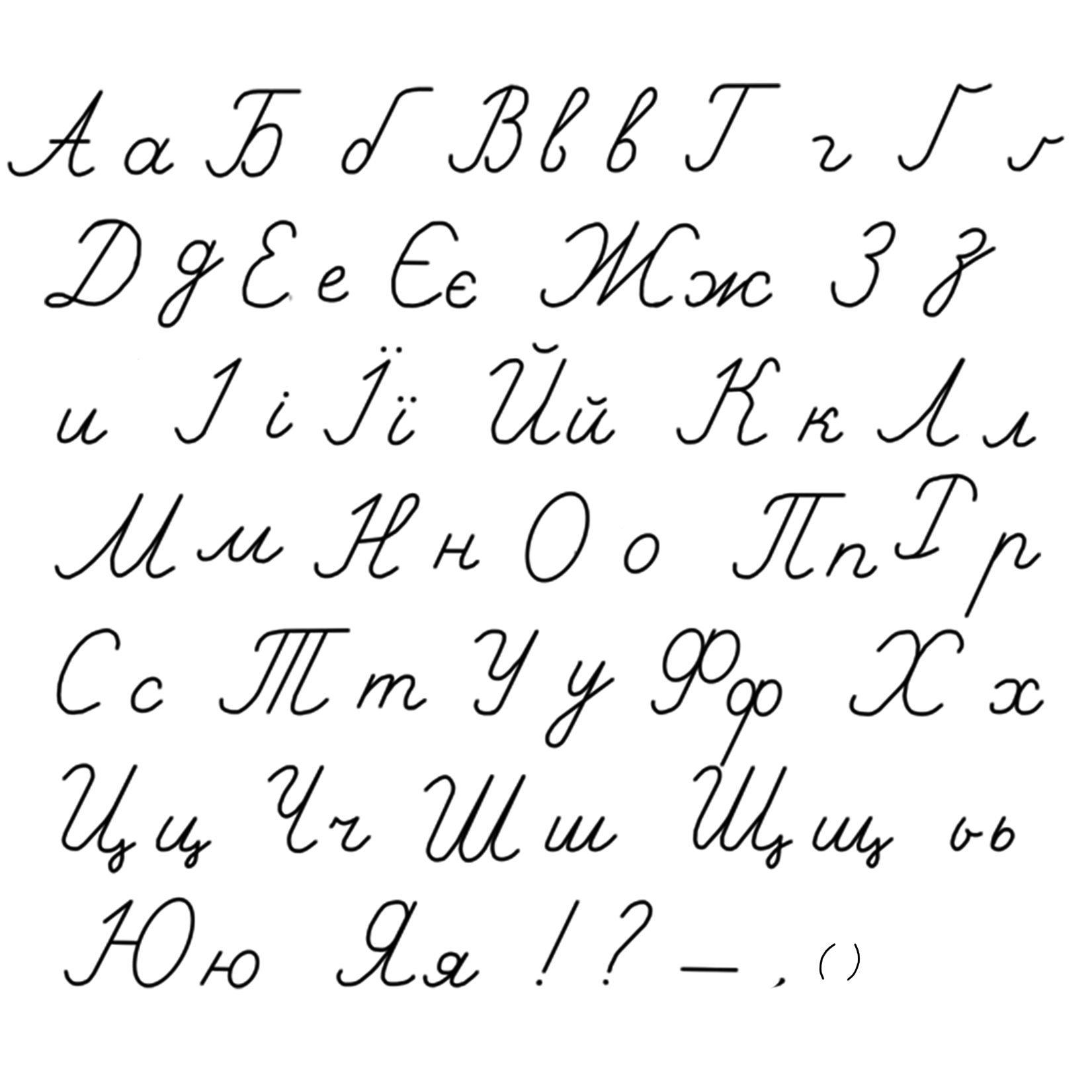 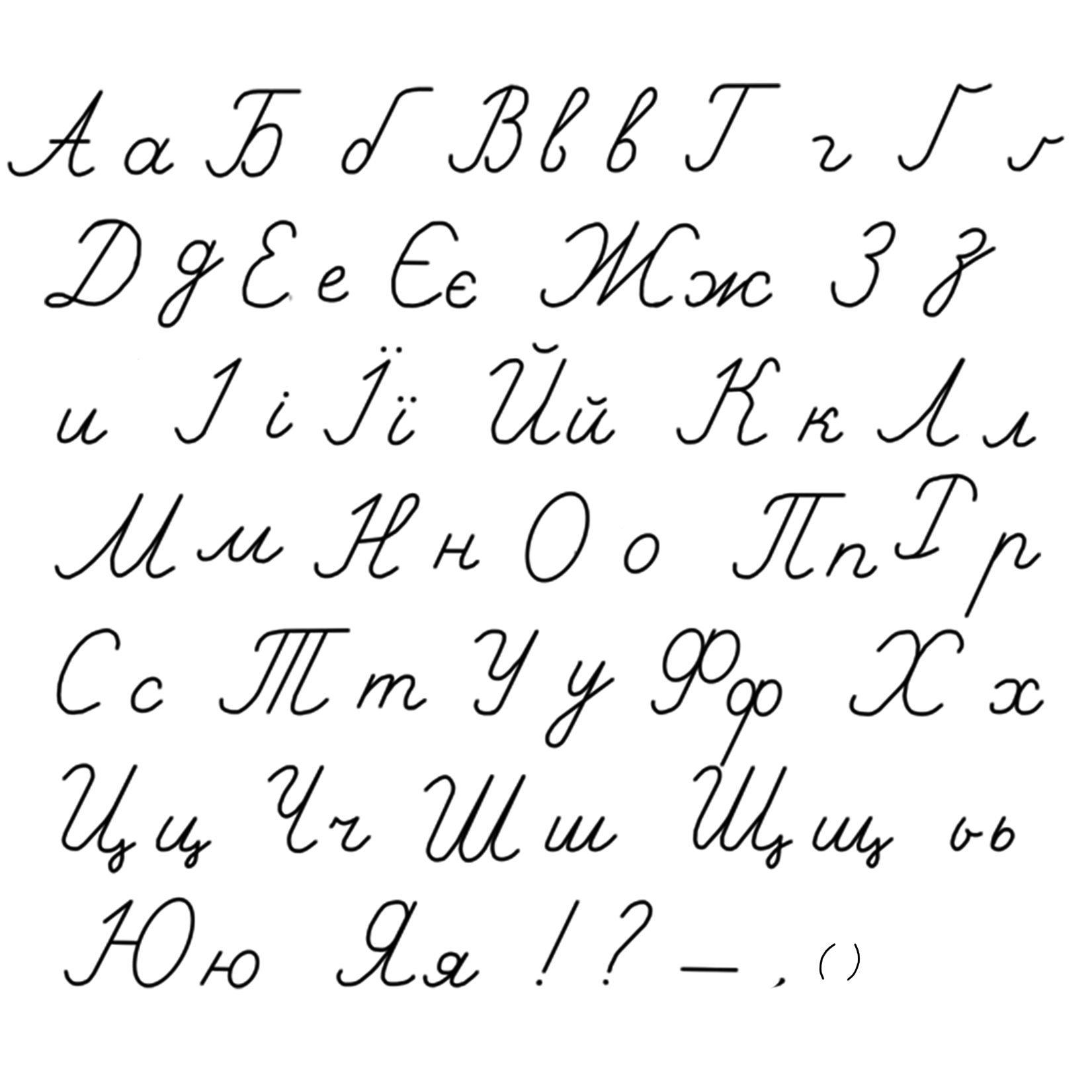 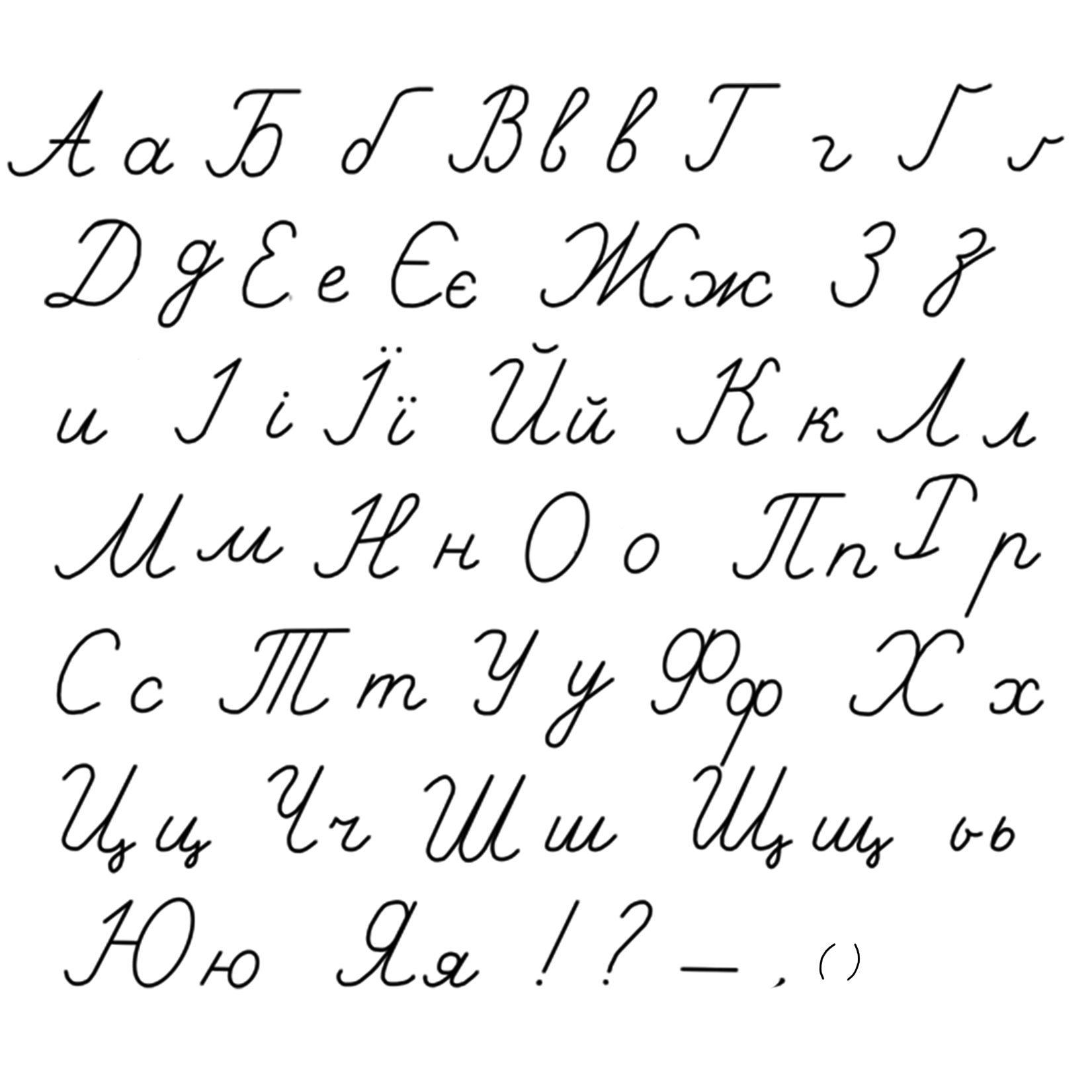 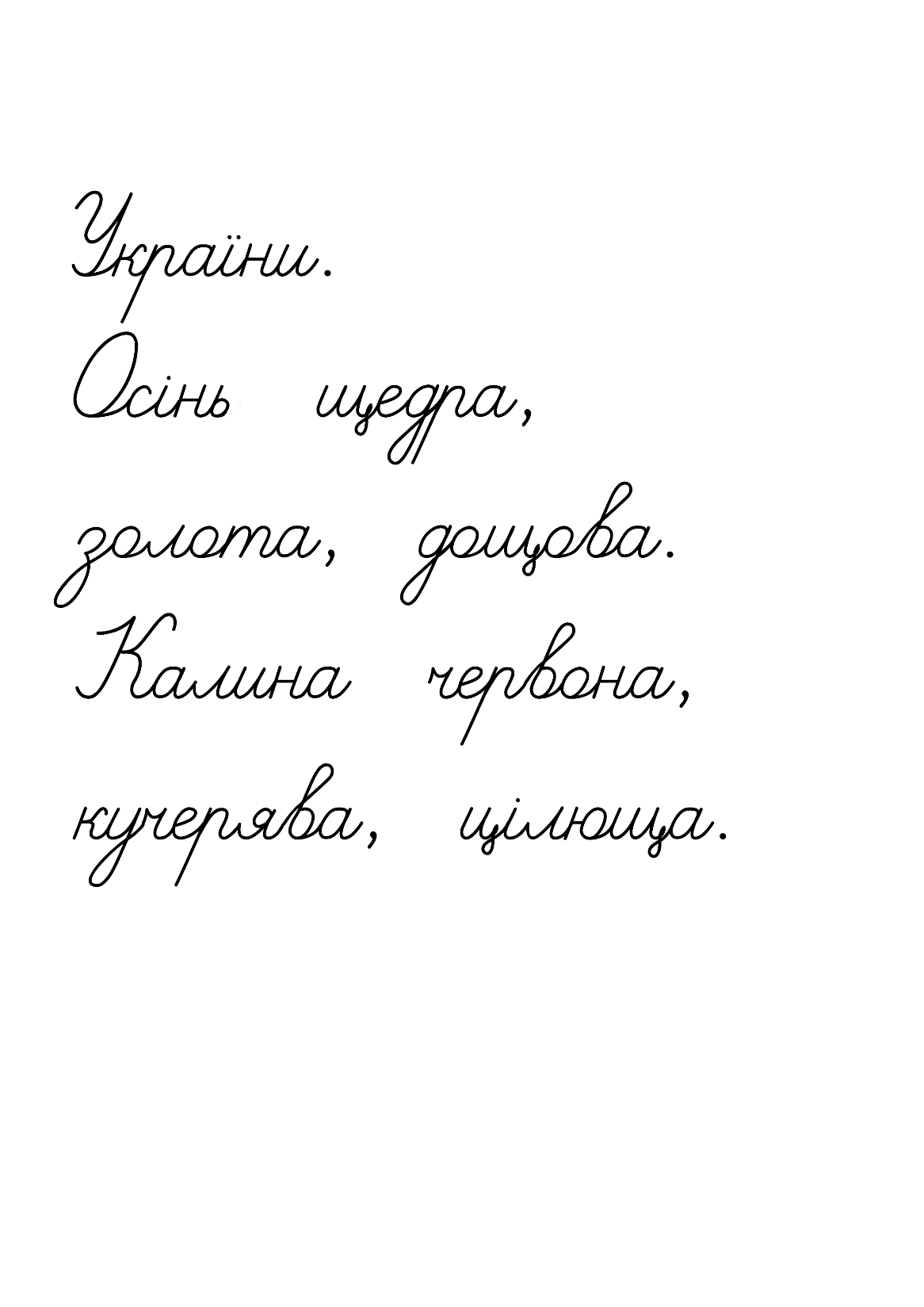 5 б. 4 зв
Прочитай букви. Яке слово можна утворити з них? Подумай, яка осінь може бути?
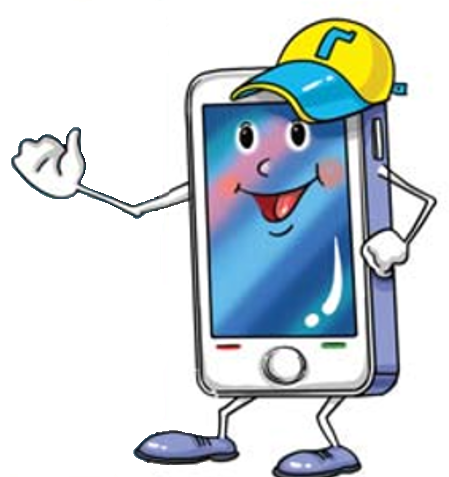 Запиши букви й словосполучення. Познач склади дужками під словами. Визнач наголошений склад.
Порахуй і підпиши, скільки букв і звуків у слові ОСІНЬ.
Поясни, чому звуків менше, ніж букв?
Повідомлення теми уроку
Сьогодні на уроці ми пригадаємо все, що знаємо про голосні звуки, повторимо ознаки, за якими вони різняться, будемо складати речення за малюнками та допоміжними словами.
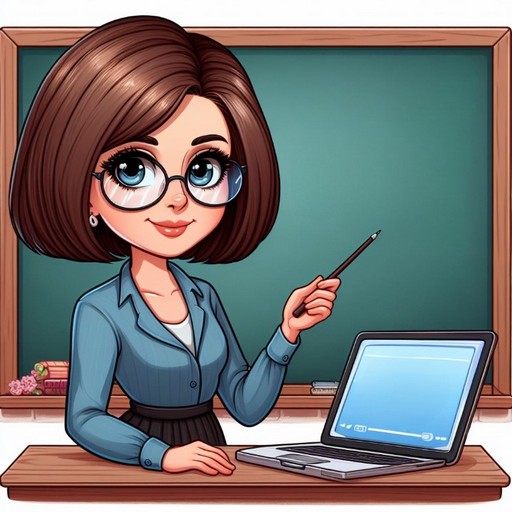 Допоможи Читалочці придумати заголовок до вірша
Щедра осінь
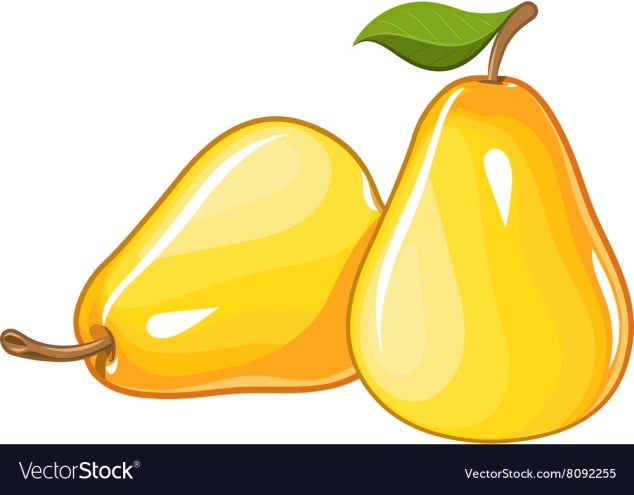 Вже груші медом-соком налились,
почервоніли в яблучок боки.
Поглянь, яка краса, ну подивись!
Усе вдяглося в золото й шовки!         
                             Надія Красоткіна
Голосні звуки утворюються за допомогою голосу.
Проведи дослідження!
1. Вимов останній звук у виділених словах.
2. Визнач, як утворюються ці звуки – з голосу чи шуму.
3. Пригадай, як вони називаються. Перевір себе за правилом.
о
е
у
а
і
и
голосні
Підручник.
Сторінка
8
Склади речення за малюнком
Розглянь малюнок. Що робить Читалочка на ньому?
– – о – о = о
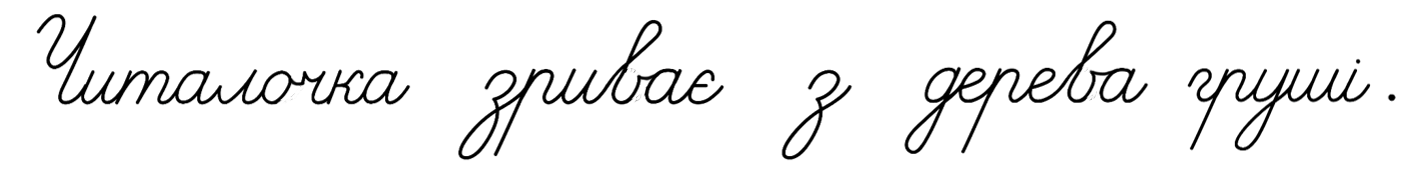 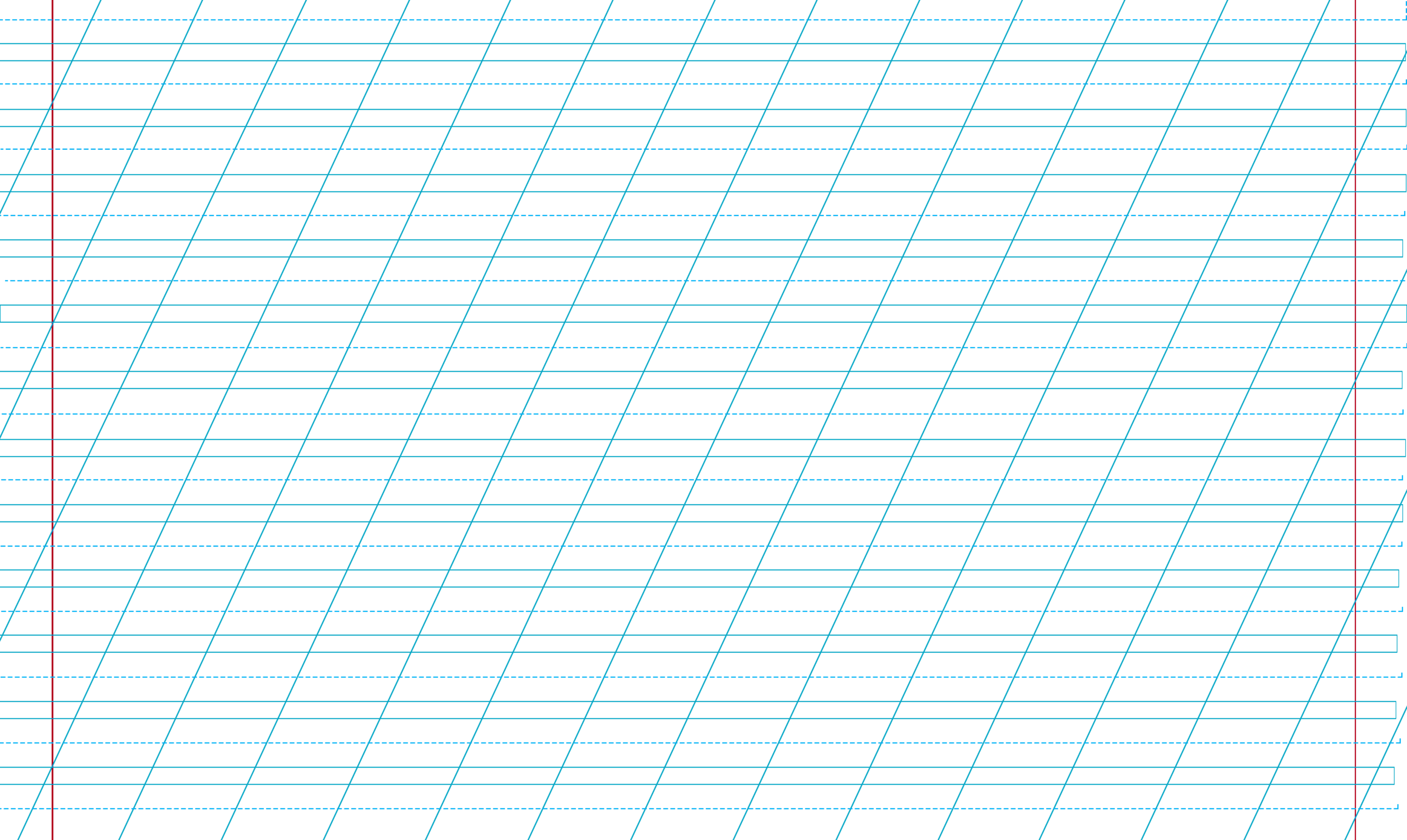 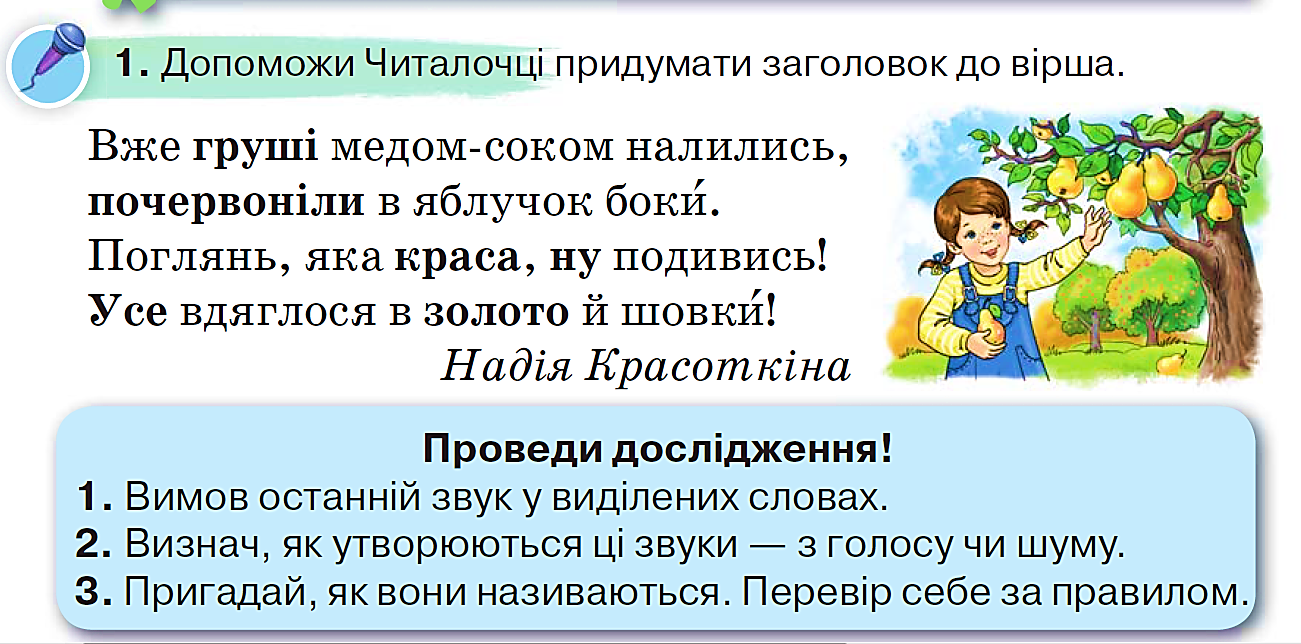 Запиши це речення. 
Підкресли в словах букви, які позначають голосні звуки.
о
е
у
а
і
и
Побудуй звукову схему слова ЗРИВАЄ.
Підручник.
Сторінка
8
Голосні звуки
Родзинка заховала серед букв слово, яке називає кількість голосних звуків в українській мові. Знайди це слово.
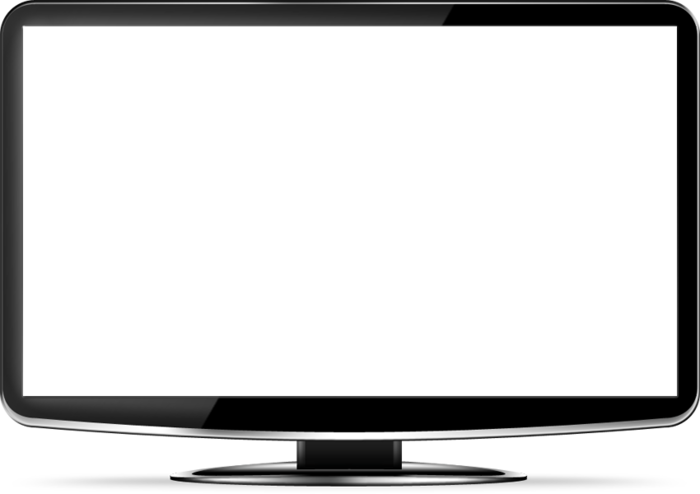 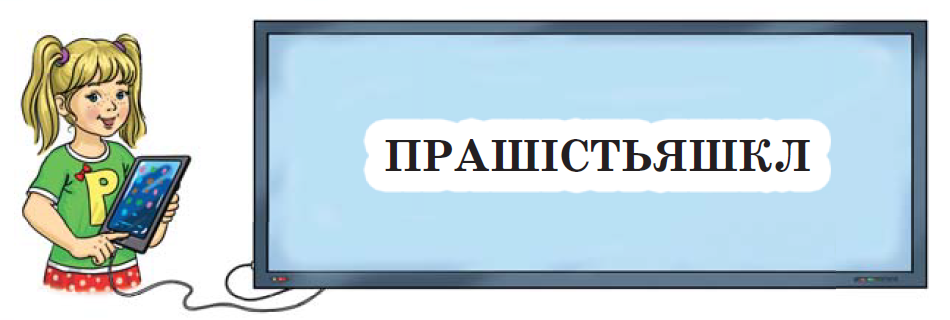 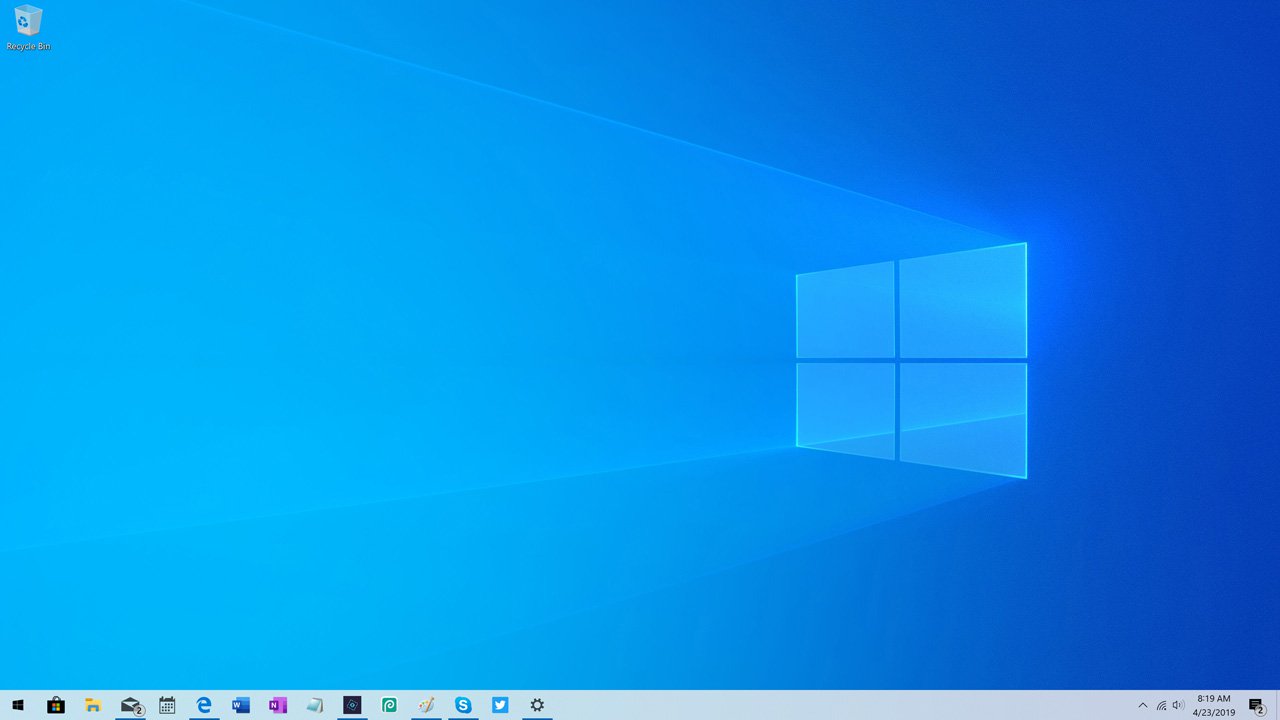 ШІСТЬ
ПРАШІСТЬЯШКЛ
А О У Е И І
Пригадай і вимов усі голосні звуки.
Підручник.
Сторінка
8
Букви голосних звуків
Прочитай слова. Вимов останній звук у кожному з них. Визнач, який він, голосний чи приголосний. Запиши букву, якою він позначений.
⑩
Мова, листя, небо, рибу, ловлю, руде, синє, руки, теплі, гаї

        [а]        [а]       [о]      [у]         [у]       [е]     [е]       [и]      [і]  [йі]
⑥
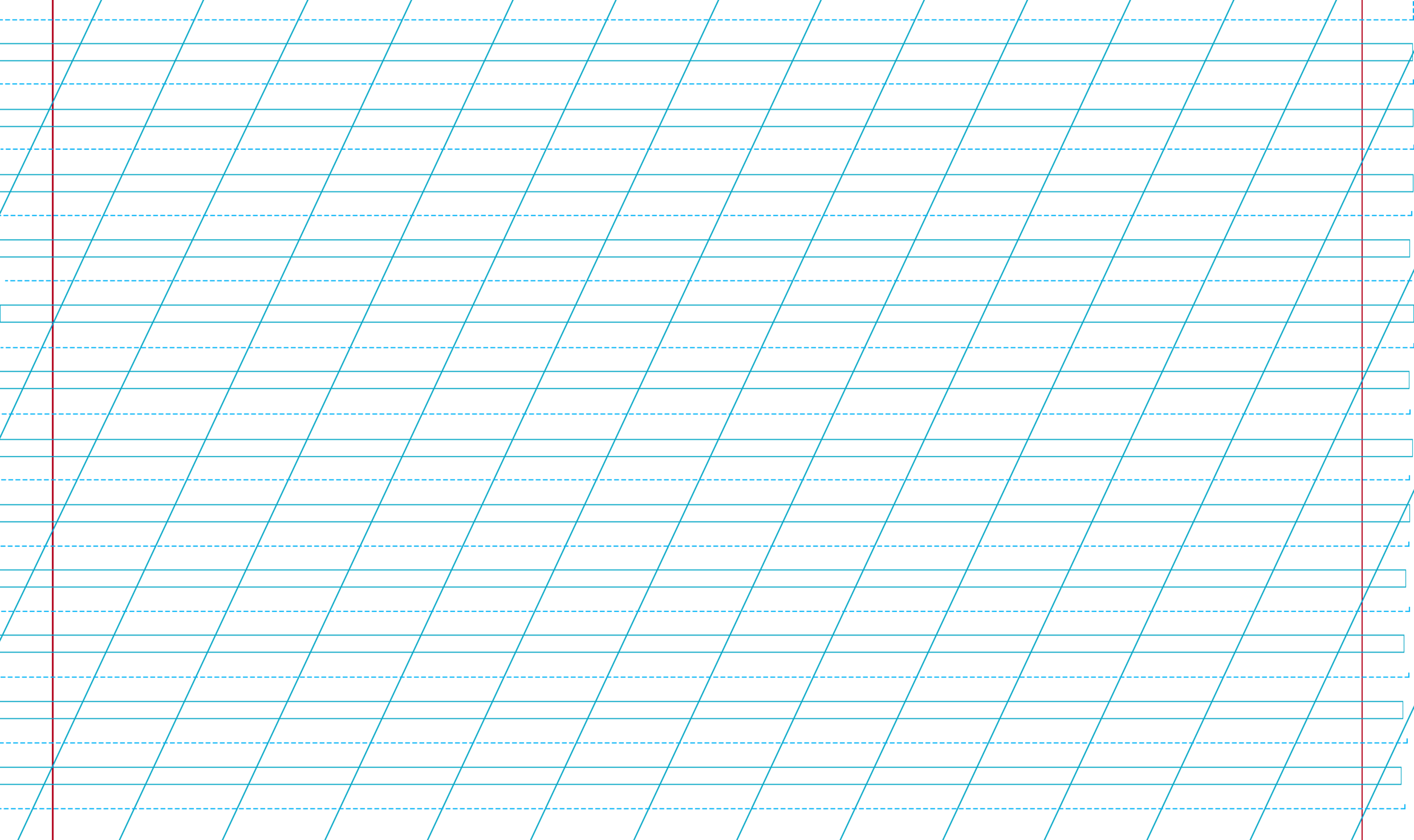 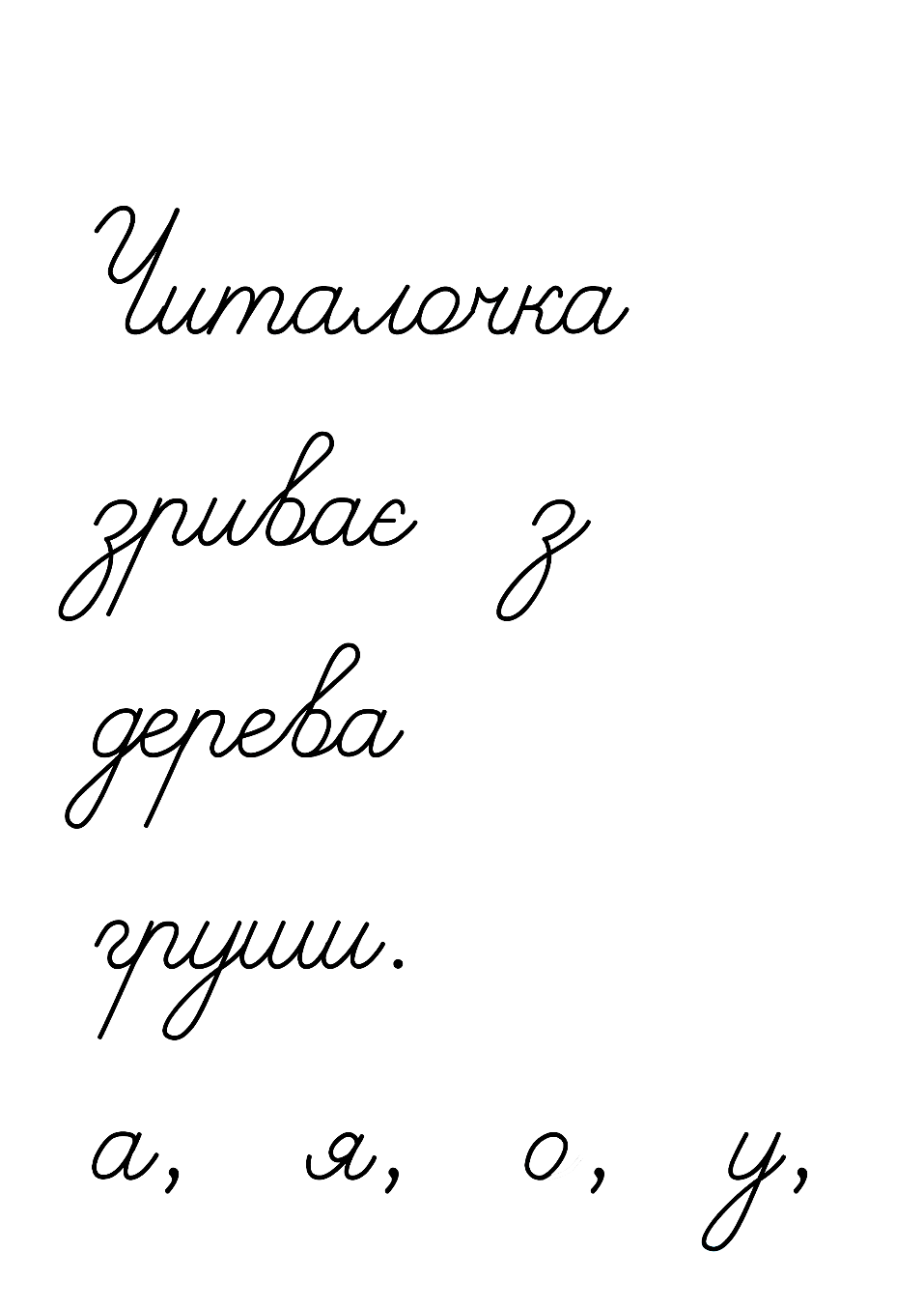 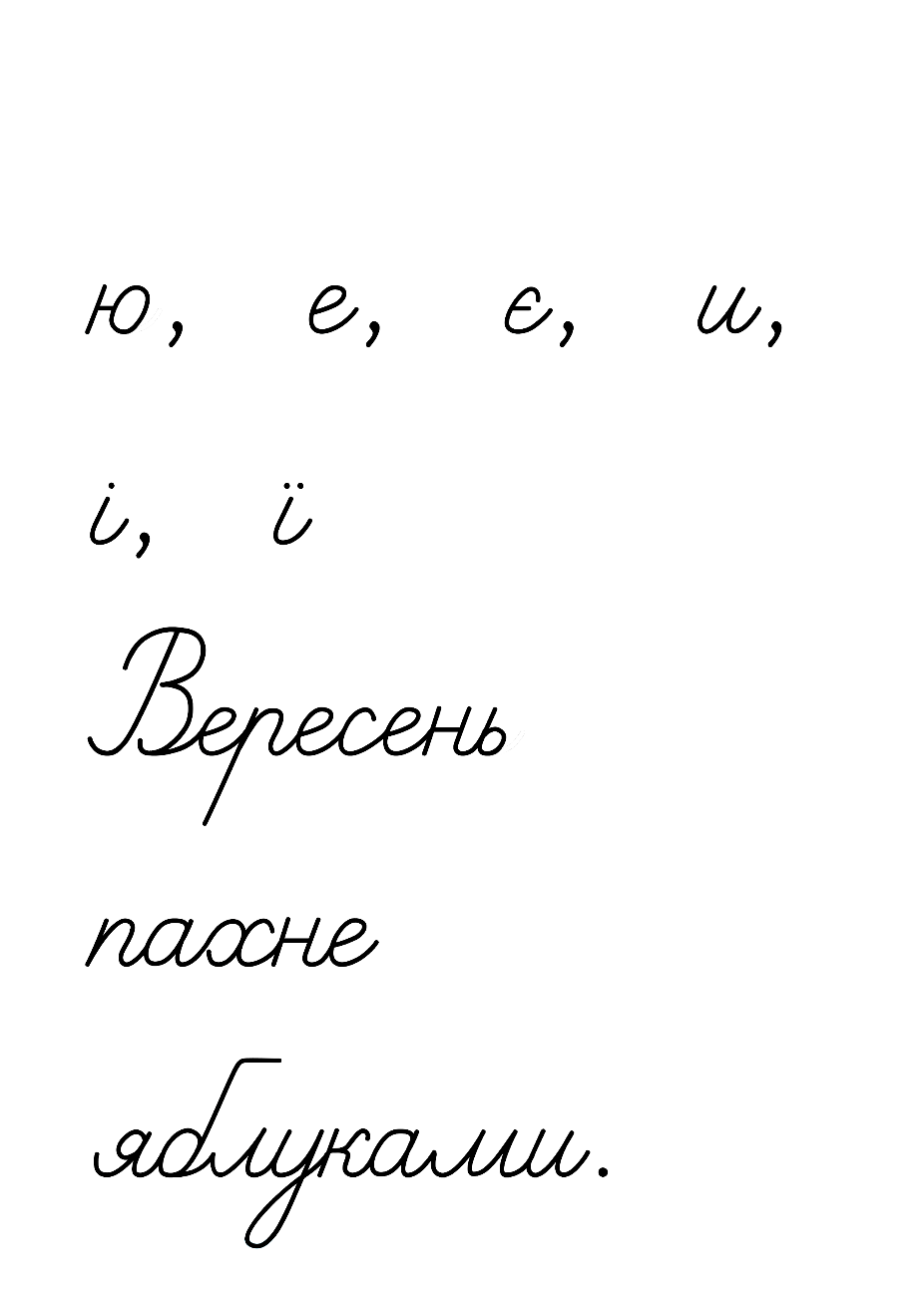 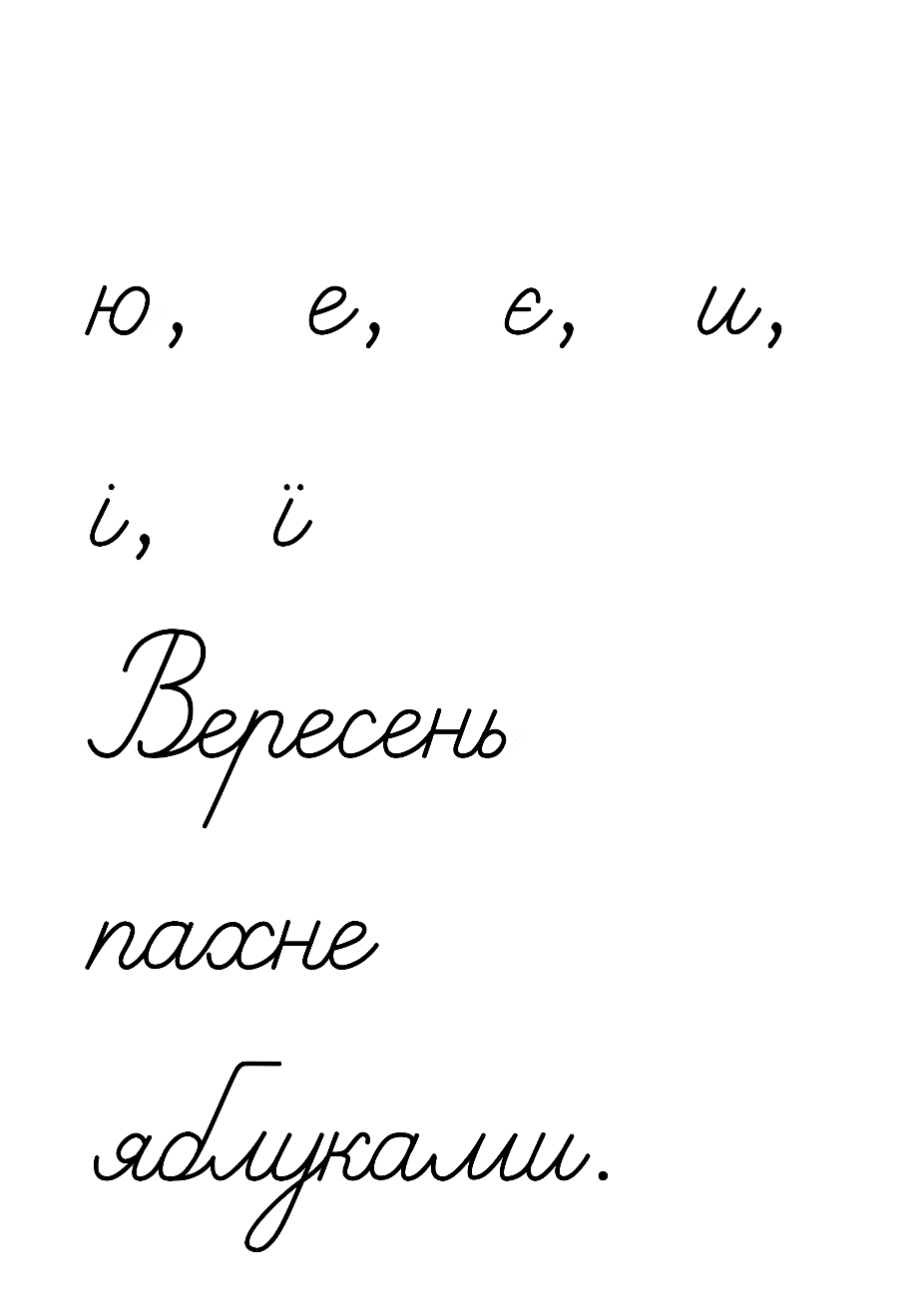 Полічи записані букви. Скільки їх? Порівняй, чого більше –голосних звуків чи букв, які їх позначають. Поясни чому так.
Підручник.
Сторінка
8
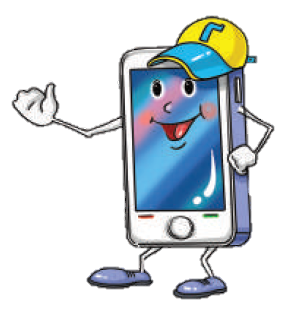 Пам’ятка
Допоможи Гаджикові скласти пам'ятку. 
З'єднай відповідні звуки і букви.
Пам'ятка
В українській мові
шість голосних звуків: [ а ], [ о ], [ у ],  [ е ], [ и ], [ і ]
Вони позначаються
десятьма буквами:       а,  я,   о,   у, ю,  е, є,    и,    і,   ї
Підручник.
Сторінка
9
Розв’яжи анаграми
Допоможи Щебетунчикові відновити слова – поміняй місцями букви, 
які позначають голосні звуки. Запиши утворені сполучення слів.
сиві хмари,
сіви хмира
жовте листя
Синє небо,
Сєни нобе
жевто лясти
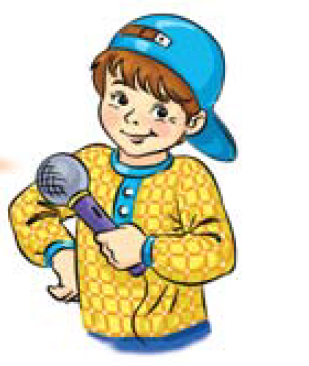 Запиши утворені сполучення слів.
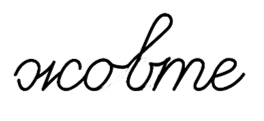 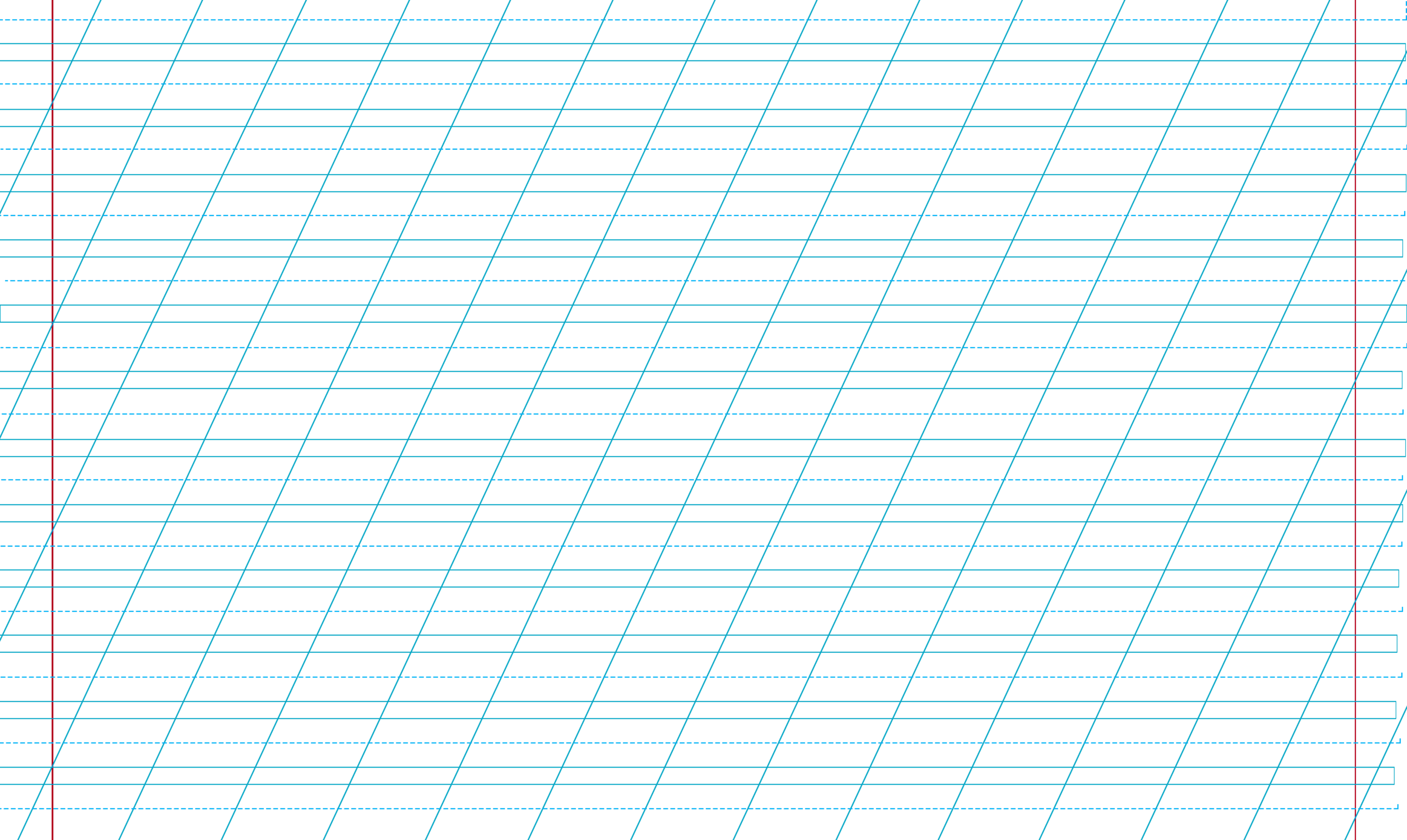 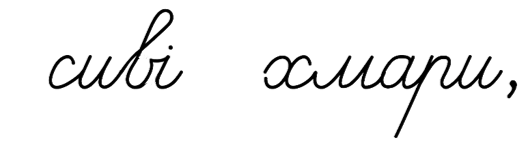 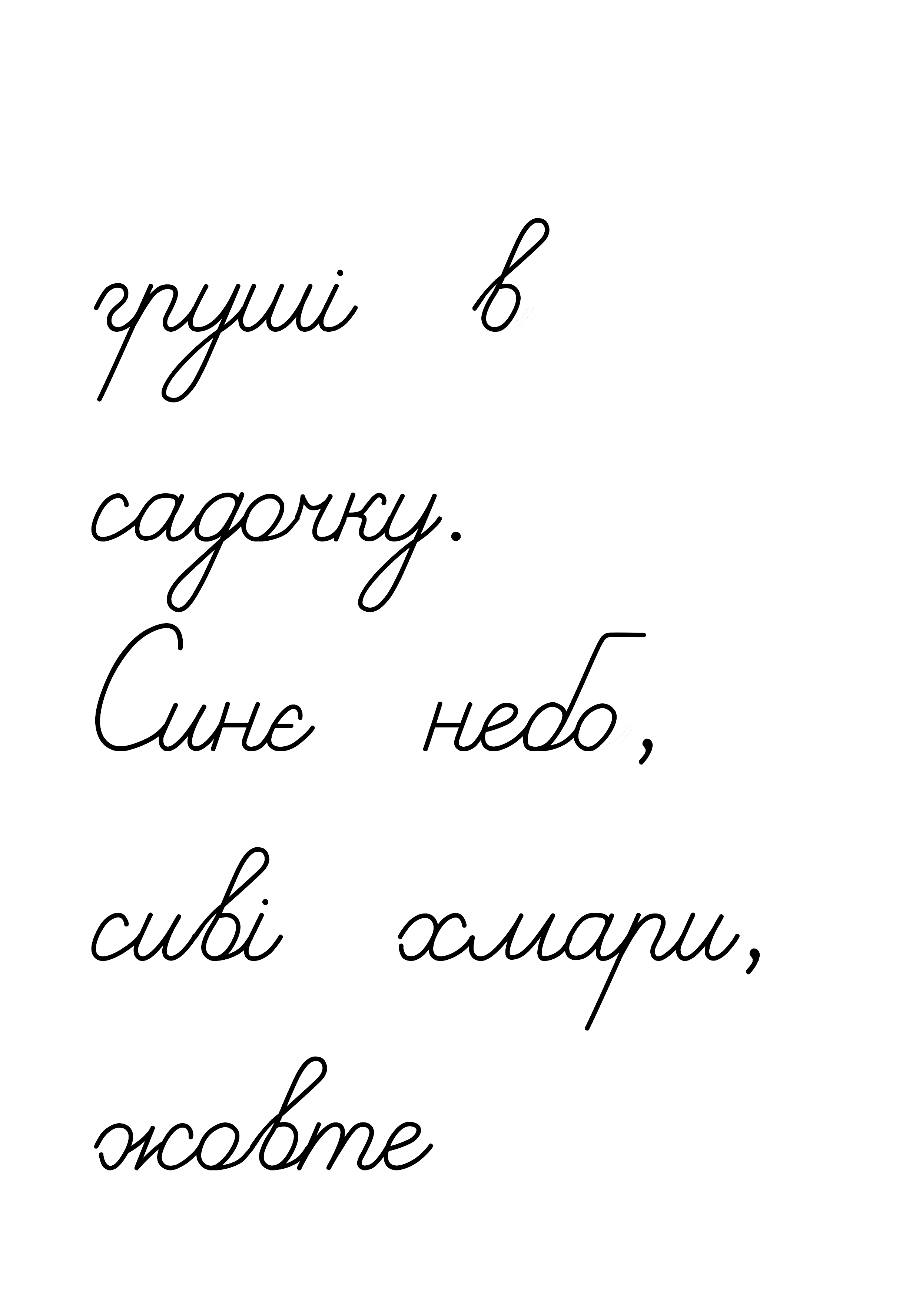 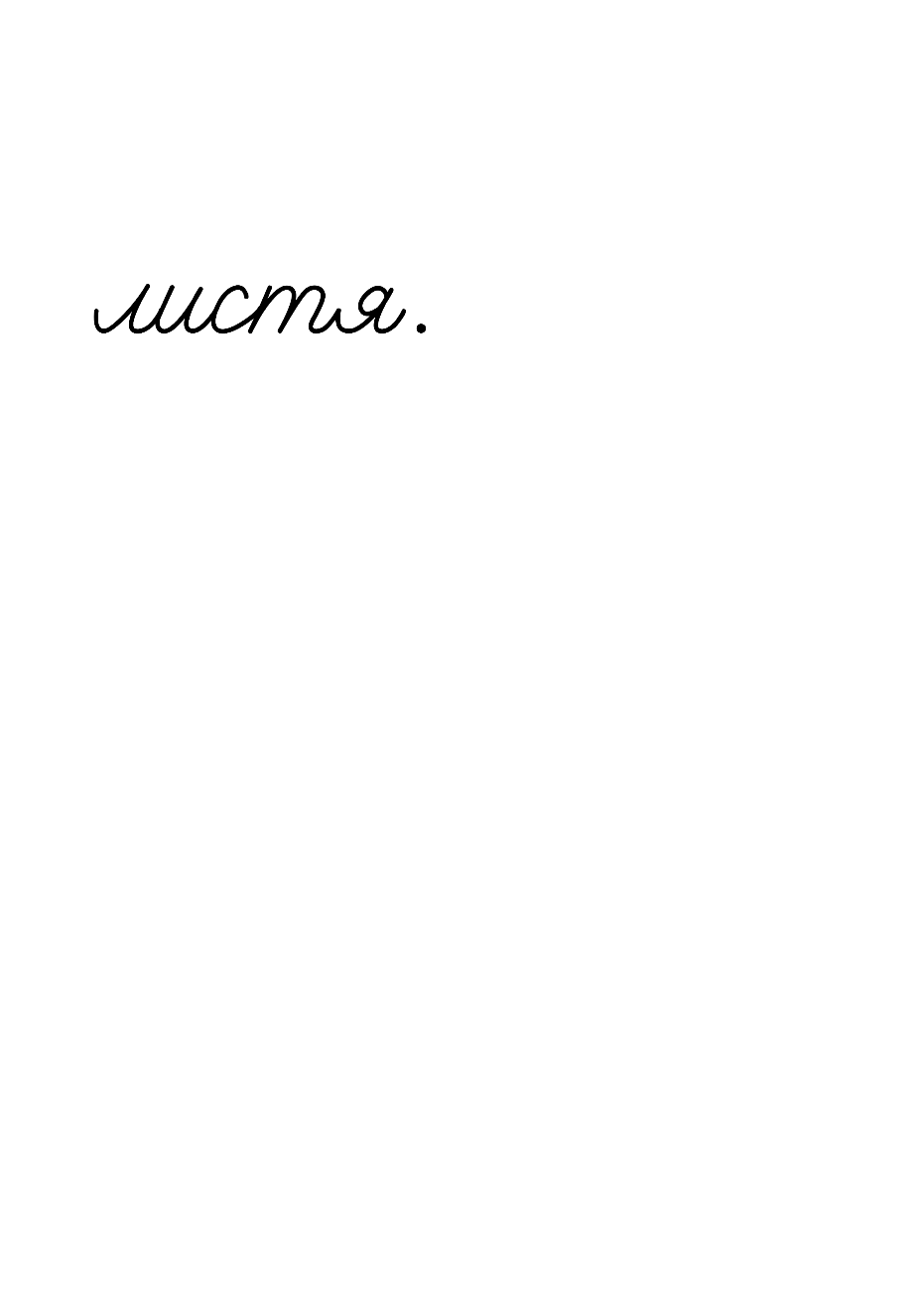 Усно склади з кожним сполученням слів речення.
Синє небо похмурилось.
Сиві хмари вкрили небо.
Зашуміло жовте листя.
Підручник.
Сторінка
9
Самостійна робота в зошиті
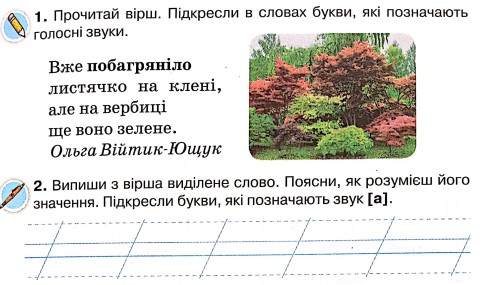 Зошит,
 ст 5
Самостійна робота в зошиті
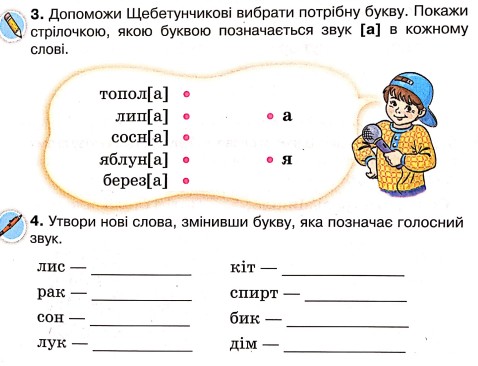 ліс
кит
спорт
рік
син
бак,
бок
лак
дим
Зошит,
 ст 5
Вправа «Мікрофон»
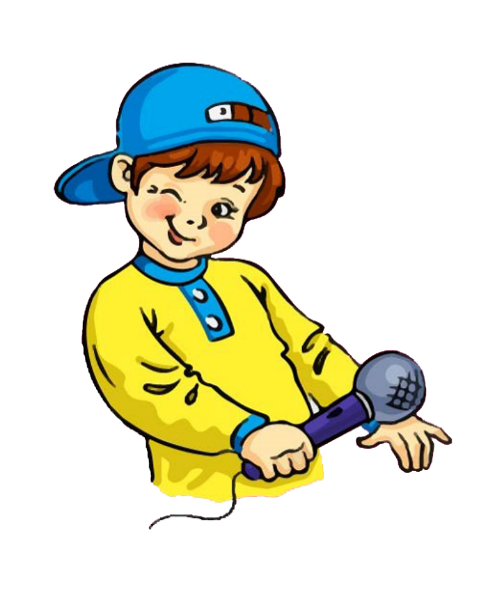 — Які звуки ти знаєш?
— Як вимовляються голосні?
— Скільки голосних звуків ти знаєш? Назви їх.
— Скількома буквами вони позначаються?
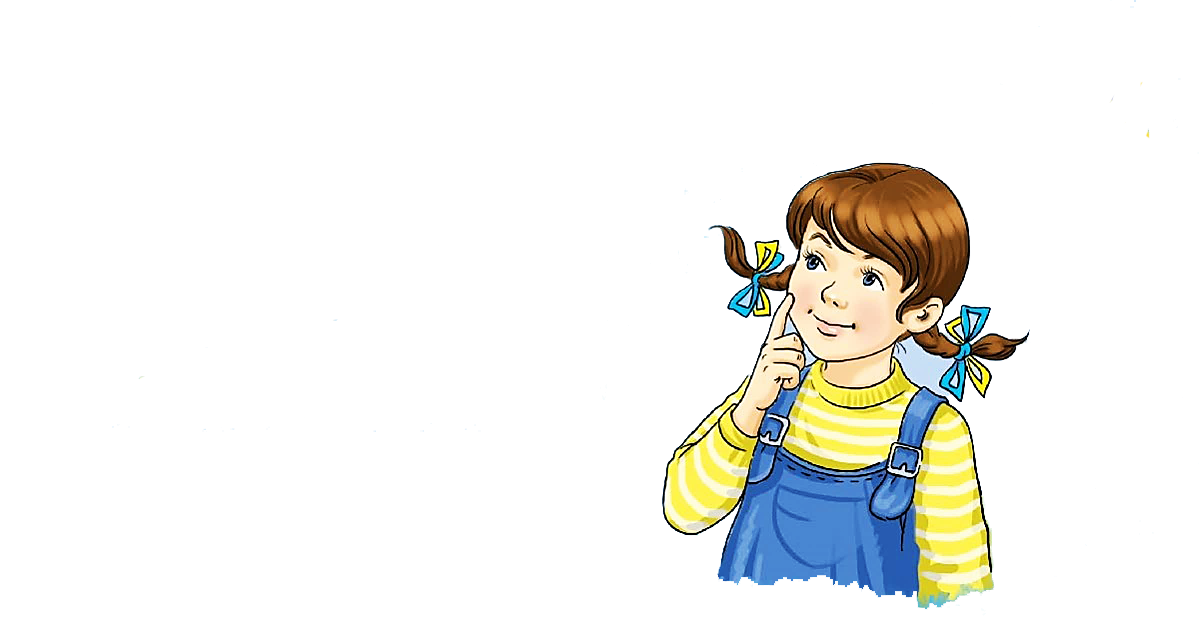 Рефлексія «Мій настрій»
Обери емоцію, яка відповідає твоєму настрою в кінці уроку
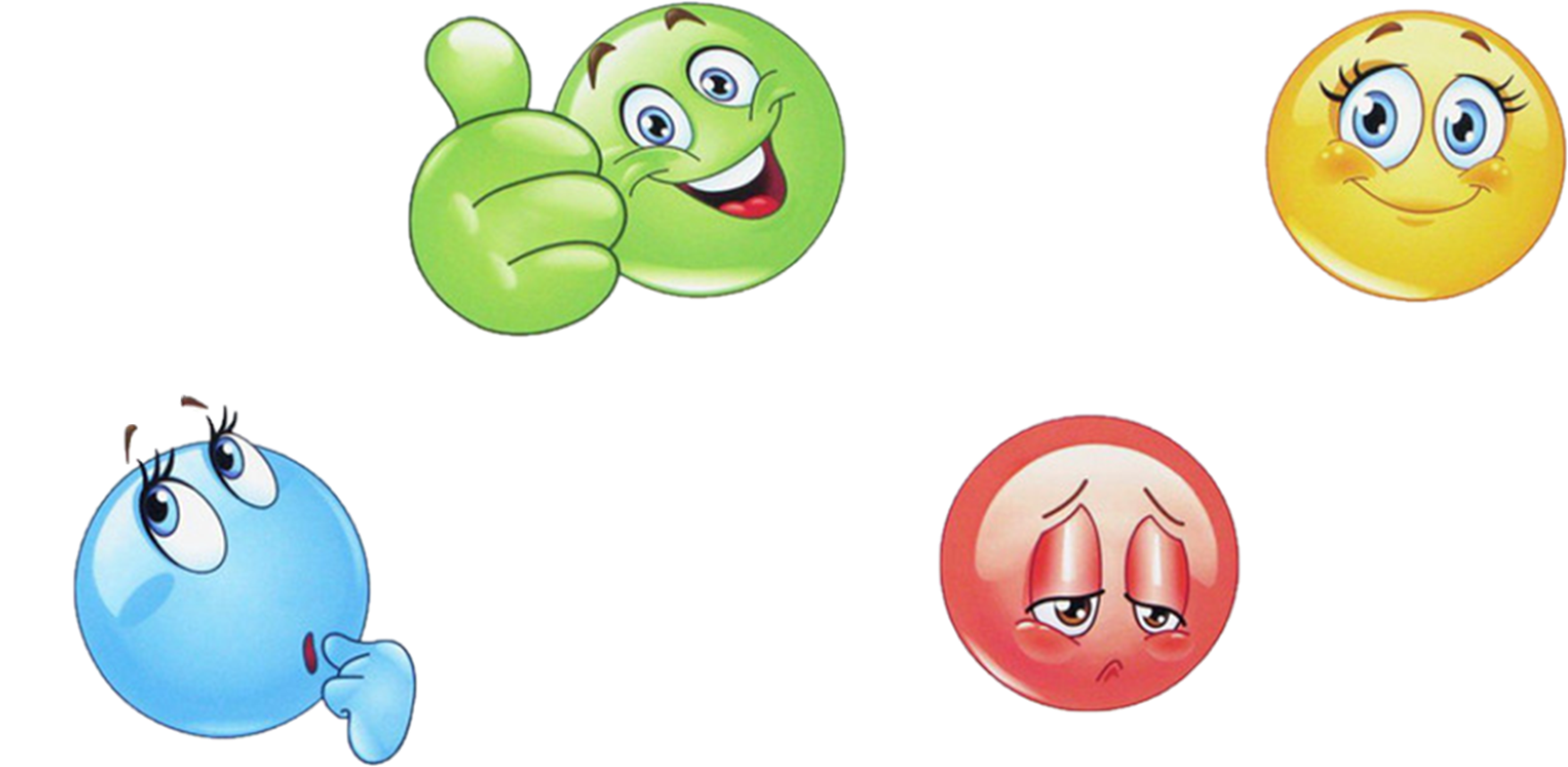 Я з усім впорався/ впоралась
Було цікаво
Я втомилась/
втомився
Було складно та не зрозуміло